Обробка матеріалів аерофотозніманняДоповідач: Василь Ковальчук (СНАУ, м.Суми, Україна)
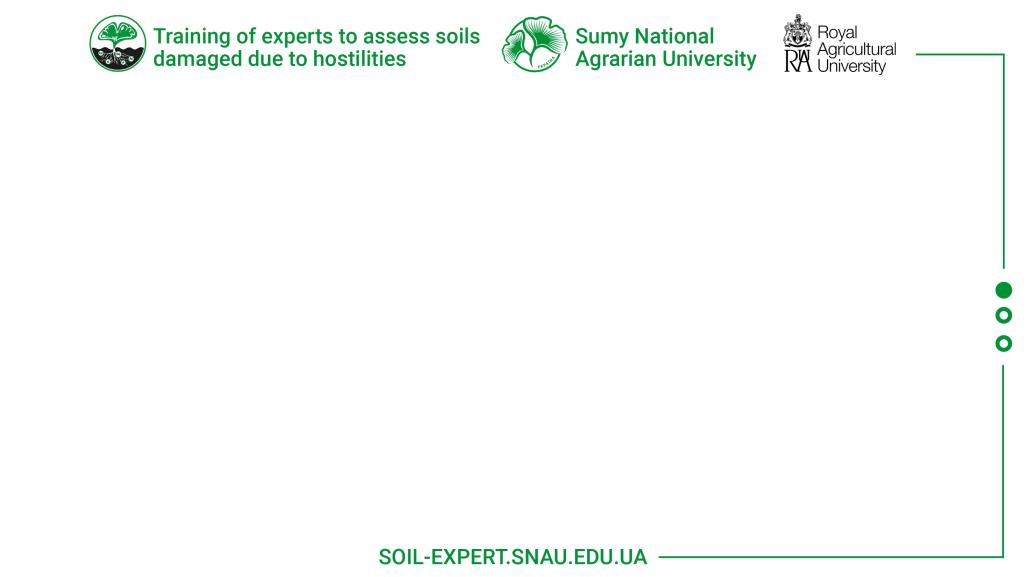 Технологічна схема аерофотознімання з геодезичною прив’язкою
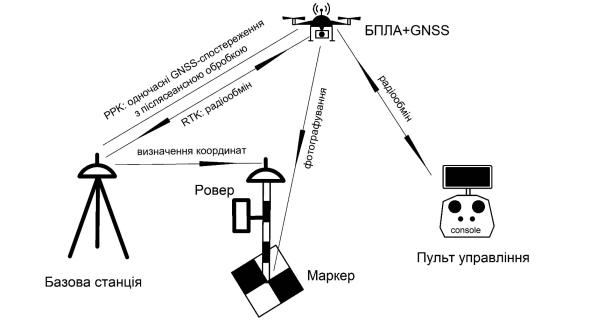 Така схема дозволяє отримувати точні (до 0,03м) координати центрів фотографування, що мінімізує необхідність наземних маркерів
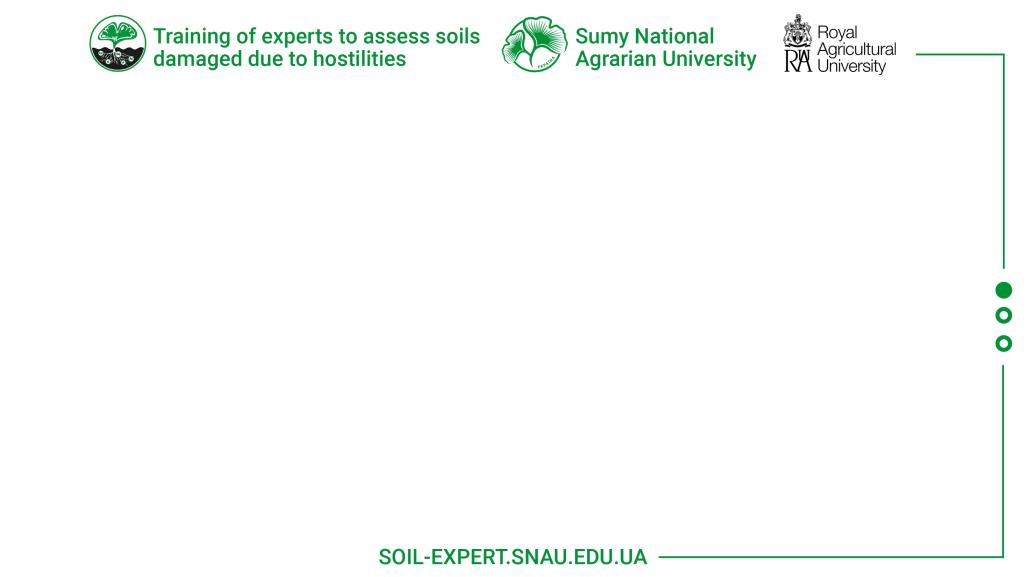 Модифікації БПЛА за принципом визначення координат центрів знімків
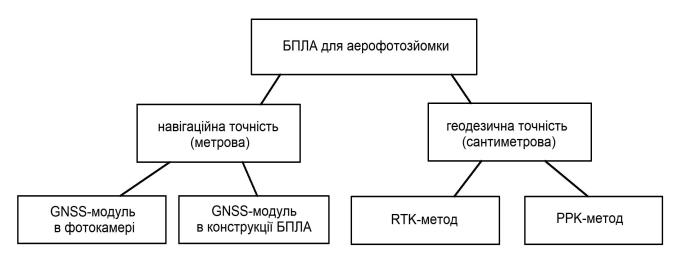 В залежності від модифікації БПЛА  змінюється процедура обробки матеріалів аерофотознімання в частині геодезичної прив’язки.
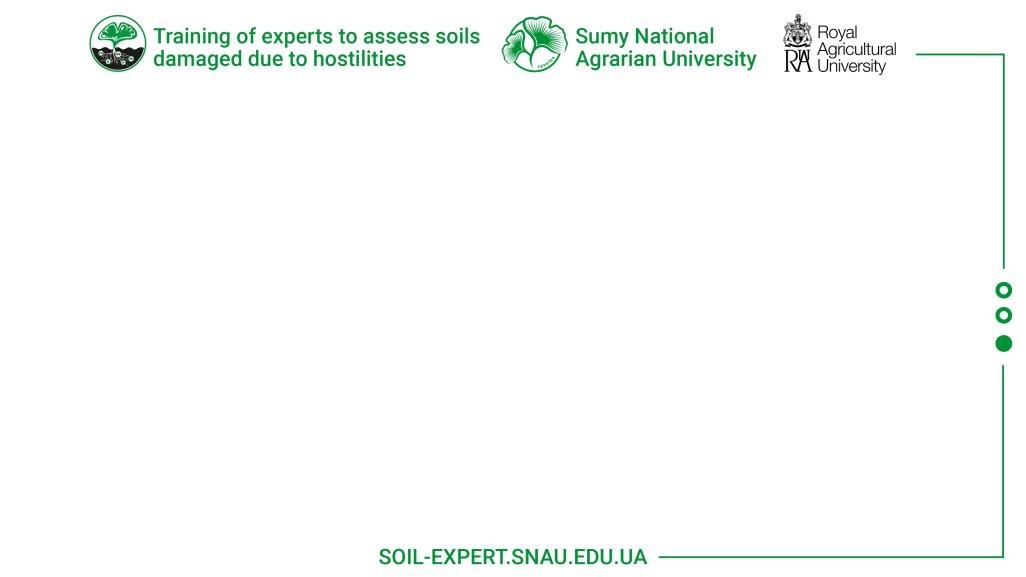 Фактори впливу на орієнтування фотограмметричної моделі
Окрім точності визначення центрів знімків при побудові фотограмметричних моделей – будь то стерео чи тривимірна хмара точок – важливими є також роздільна здатність матриці фотокамери, висота знімання, метеорологічні фактори, польотні показники, елементи експонування знімку тощо. 
Але, безсумнівно, саме точність визначення координат центрів знімків має найсуттєвіше значення у кількості маркерів, необхідних для орієнтування всієї фотограмметричної моделі.
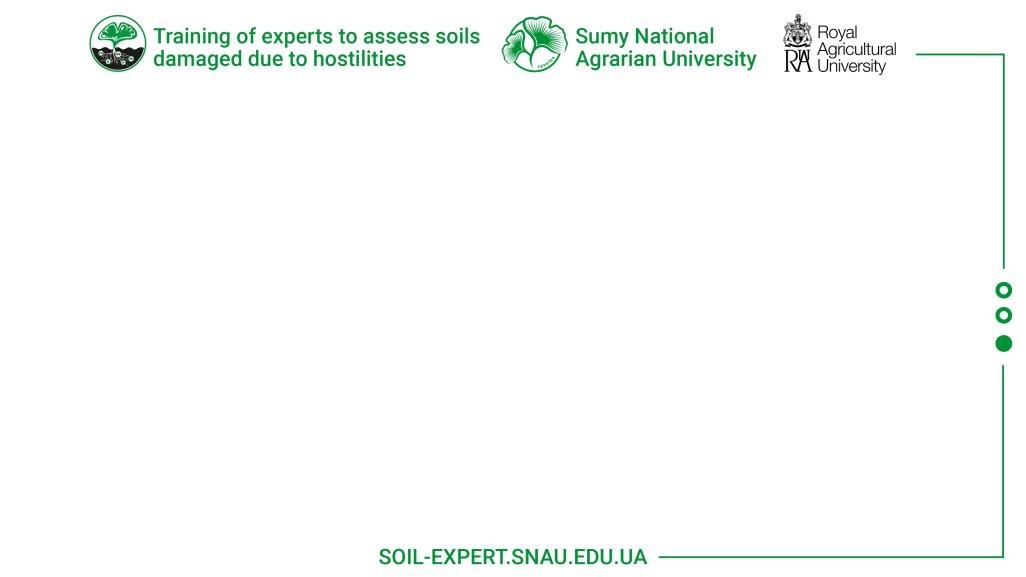 Етапи обробки матеріалів аерофотознімання
Оцінка якості аерофотознімків.
Вирахування координат наземних маркерів і центрів знімків (при необхідності і за наявності обладнання).
Завантаження знімків і координат в програму фотограмметричної обробки (напр., Agisoft Metashape, Pix4D).
Створення в фотограмметричній програмі ортофотоплана та 3D-хмари точок, карт висот .
Оцінка якості отриманих матеріалів.
Формування звіту про фотограмметричну обробку.
Експорт отриманих даних в формат подальшого аналізу в GIS або CAD (растрові дані – ортофотоплан, геопросторові дані – тривимірні координати).
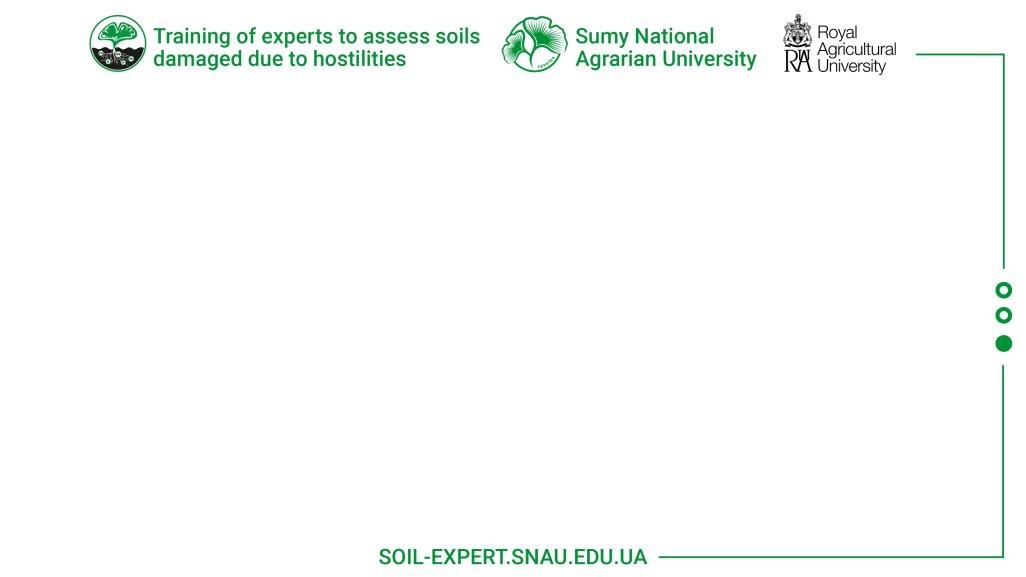 Етапи обробки матеріалів аерофотознімання. 1.Оцінка якості аерофотознімків
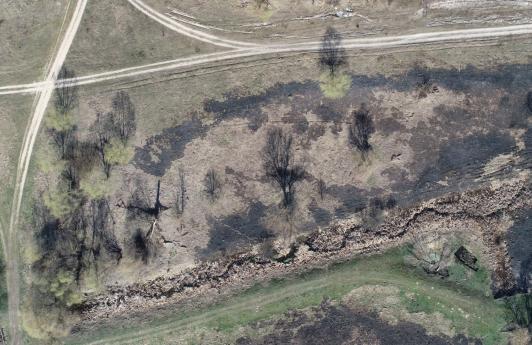 Якісний знімок повинен бути чітким, не надто контрастним, з видимістю елементів як в тінях, так і на світлі. Роздільна здатність повинна забезпечувати необхідну точність знімання.
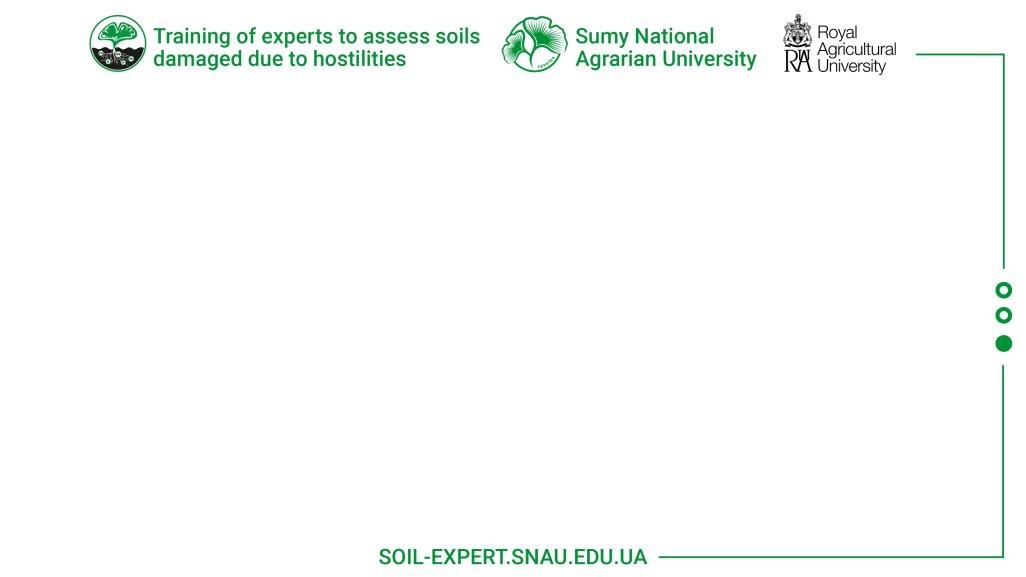 Етапи обробки матеріалів аерофотознімання. 2.Вирахування координат наземних маркерів і центрів знімків (при необхідності і за наявності обладнання)
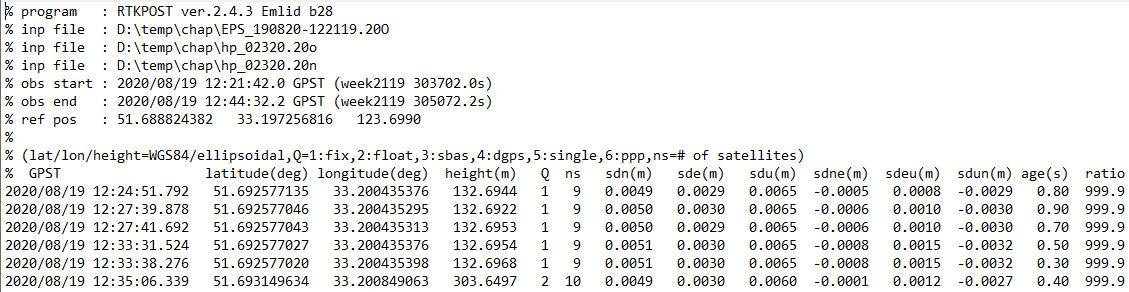 Приклад відомості розрахунку координат центрів знімків в географічних координатах WGS-84 (зверху) і каталог прямокутних координат центрів у форматі, готовому для завантаження в програму обробки знімків (праворуч)
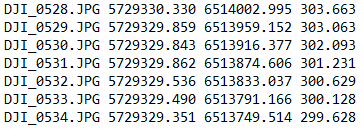 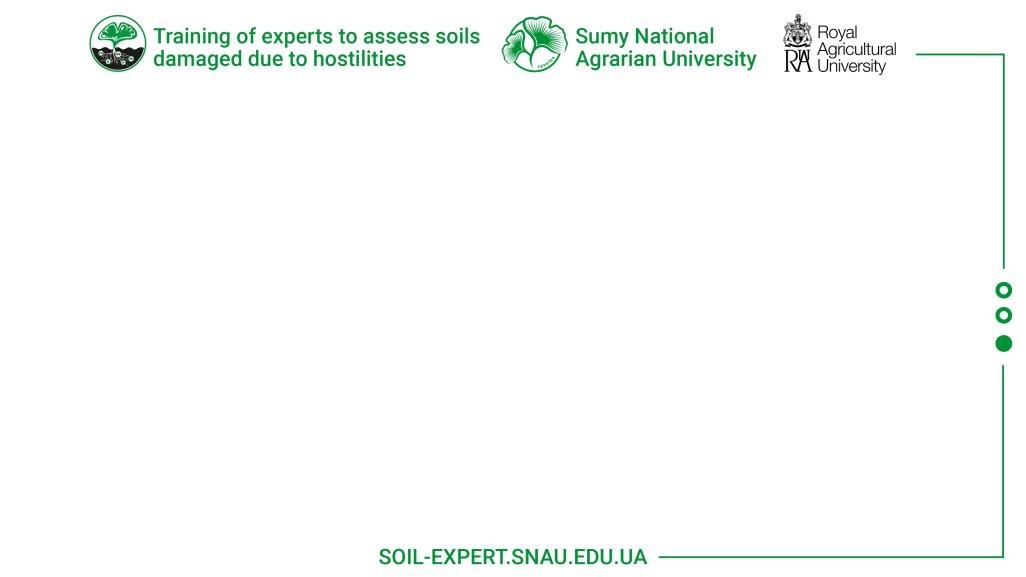 Етапи обробки матеріалів аерофотознімання. 3.Завантаження знімків і координат в програму фотограмметричної обробки
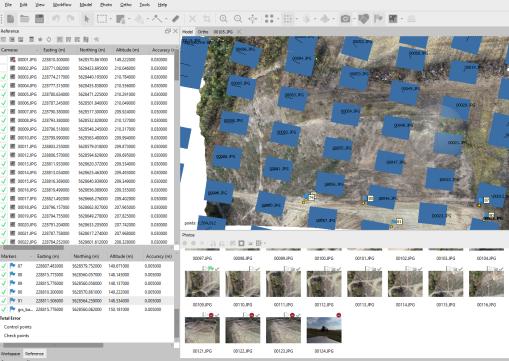 Різні фотограмметричні програми мають схожі функції на даному етапі: показати знімки (сині прямокутники в графічному вікні) та наземні маркери на своїх місцях (в координатах), дати можливість відбракувати неякісні знімки (праворуч внизу) та маркери (зліва внизу – координати, на графічній частині – прапорці)
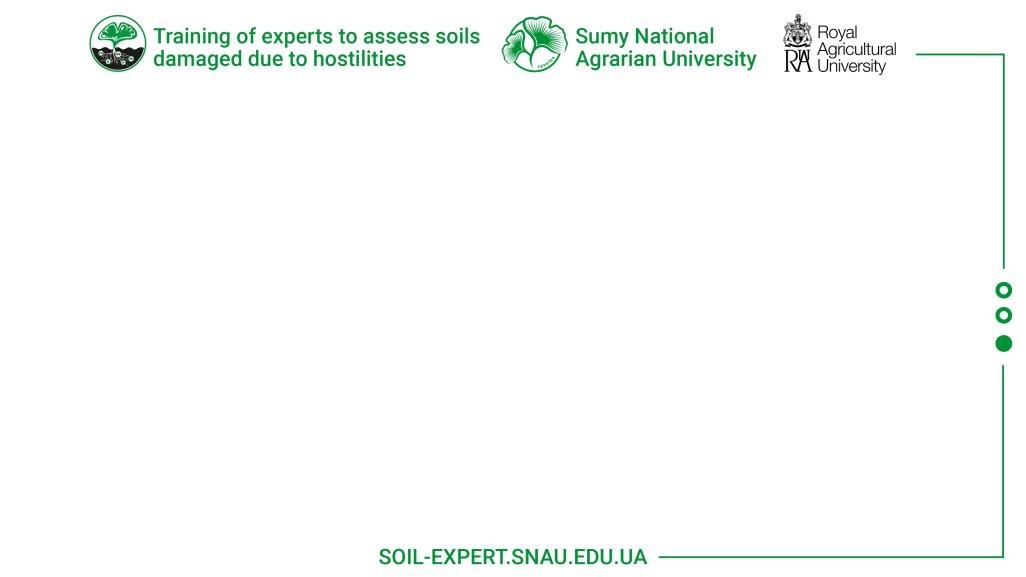 Етапи обробки матеріалів аерофотознімання. 4. Створення ортофотоплана та 3D-хмари точок, карти висот
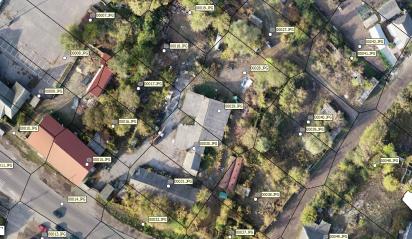 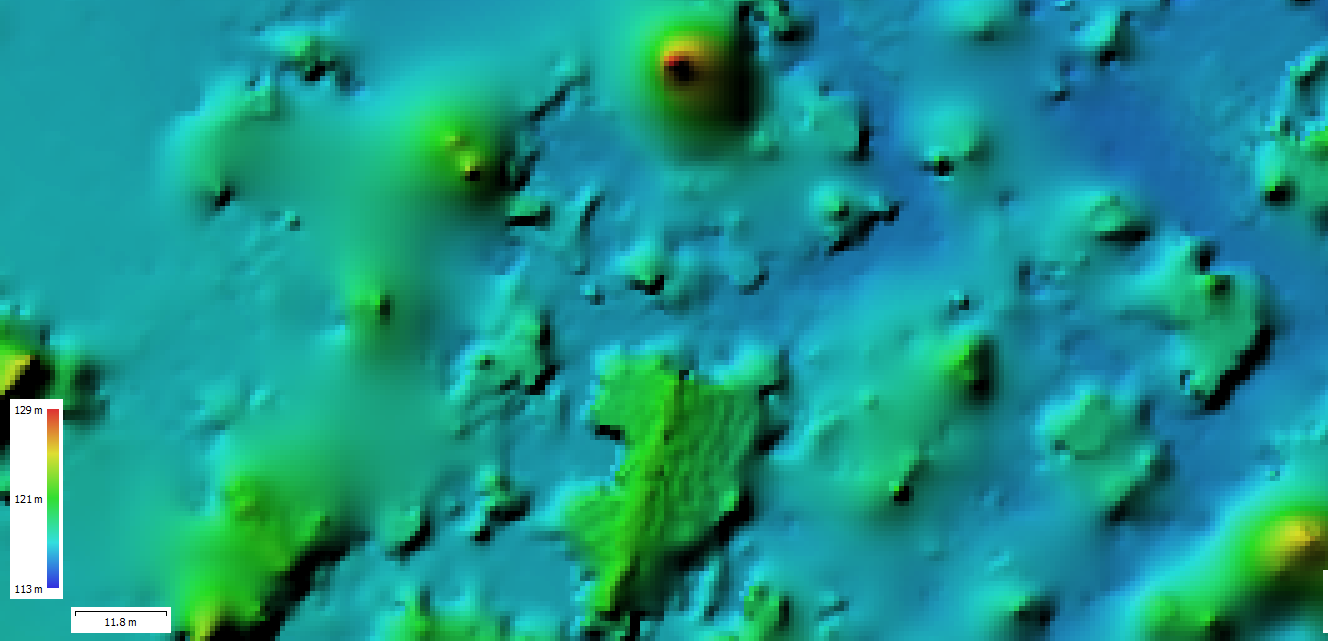 Ортофотоплан (ліворуч) – це плоске, трансформоване і приведене до масштабу зображення місцевості, на якому можна робити вимірювання на площині по чітким елементам зображення. Ортофотоплан являє собою мозаїку з частин одиночних трансформованих на площину знімків, що проілюстровано ліворуч.  На якісному ортофотоплані місця з’єднання різних знімків – візуально не помітні. Праворуч – карта висот тієї ж території, що ілюструє об’єкти за їх висотою.
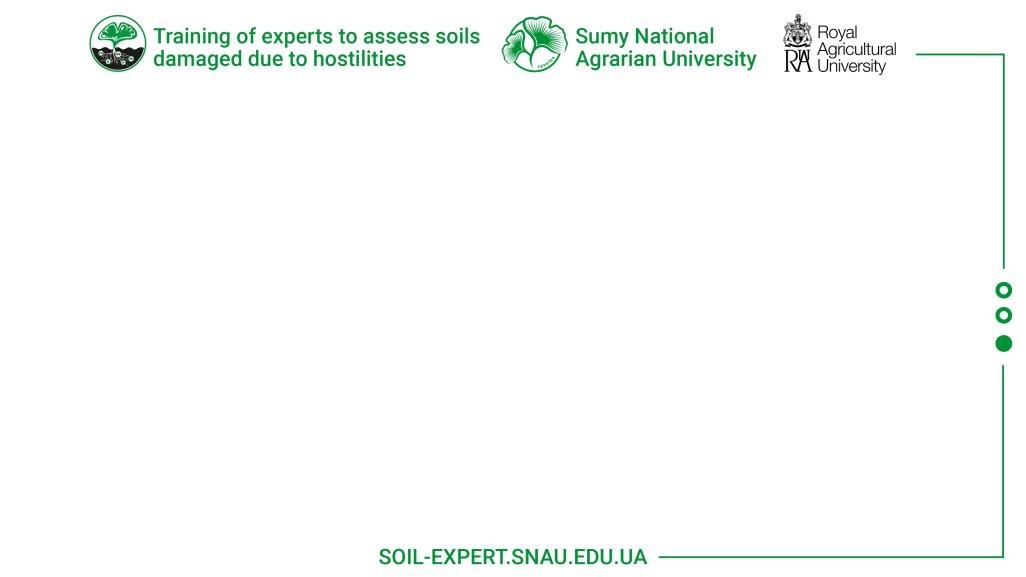 Етапи обробки матеріалів аерофотознімання. 5. Оцінка якості отриманих матеріалів
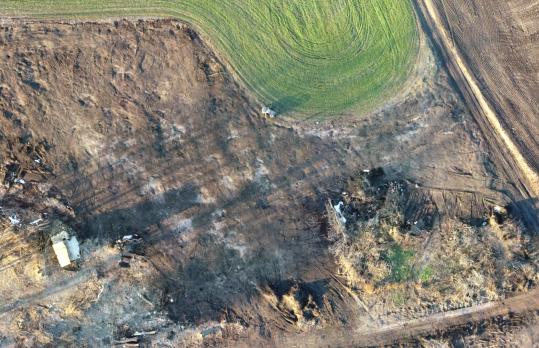 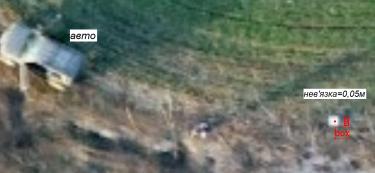 Основними показниками якості готових до використання матеріалів є якість трансформованого зображення і точність геодезичної прив’язки. 
На даному фрагменті контрольна точка повинна бути в центрі білого квадрату, але має допустиму нев’язку. 
На ортофотоплані не повинно бути видимих місць стикування окремих знімків.
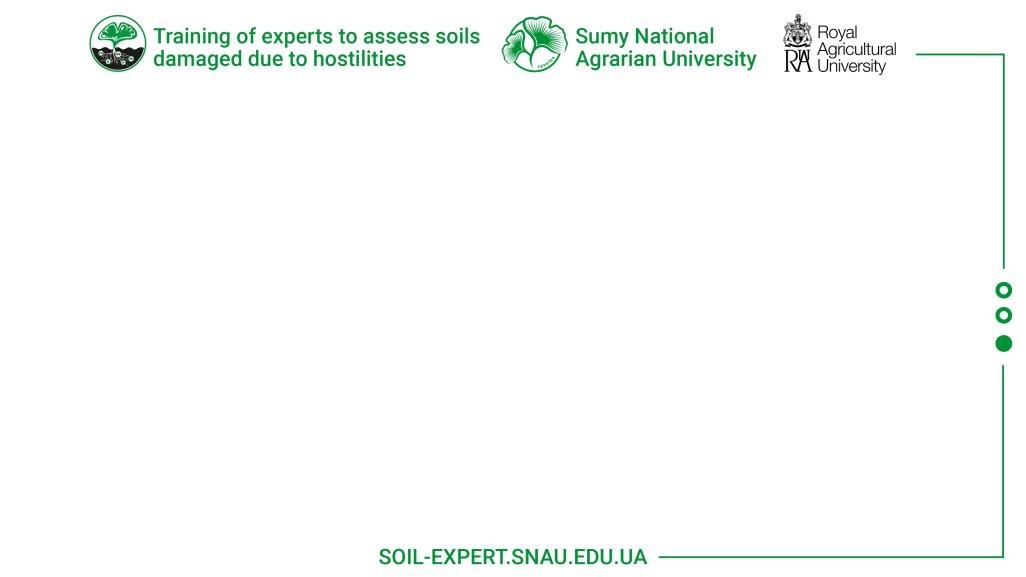 Етапи обробки матеріалів аерофотознімання. 6. Формування звіту про фотограмметричну обробку
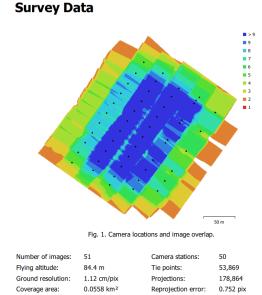 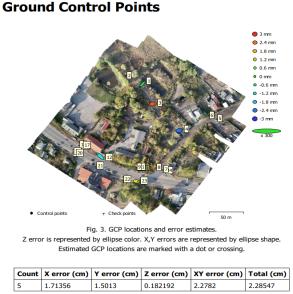 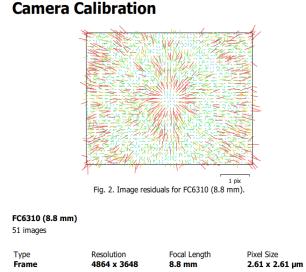 Деякі з головних елементів звітних показників: кількість знімків, роздільна здатність, висота польоту, калібрування камери, точність врівноваження по наземним маркерам (контрольним точкам)
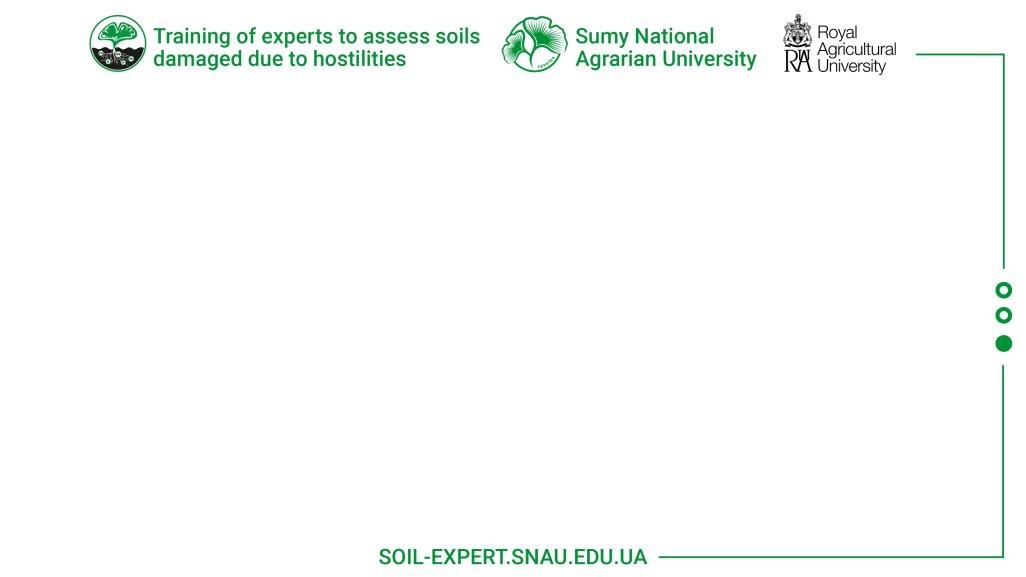 Етапи обробки матеріалів аерофотознімання. 7. Експорт отриманих даних в формат подальшого аналізу в GIS або CAD
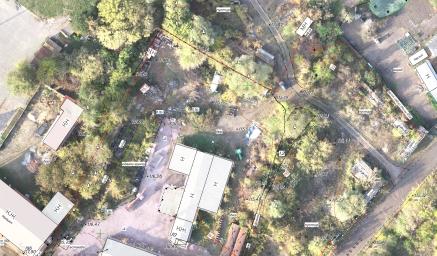 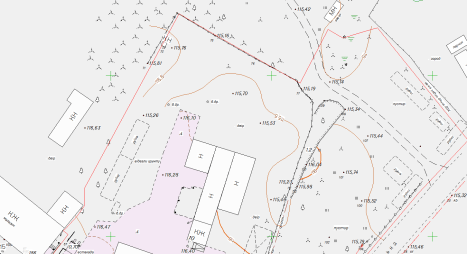 В GIS або CAD-програмах виконується дешифрування і оцифровка елементів місцевості (вони отримують координати у векторному вигляді). Ліворуч – оцифроване зображення з накладеними даними ДЗК (червоним), праворуч – топографічна зйомка в умовних знаках. Рельєф може бути створений за пікетами GNSS-зйомки, по 3D-хмарі точок, або в стереорежимі.
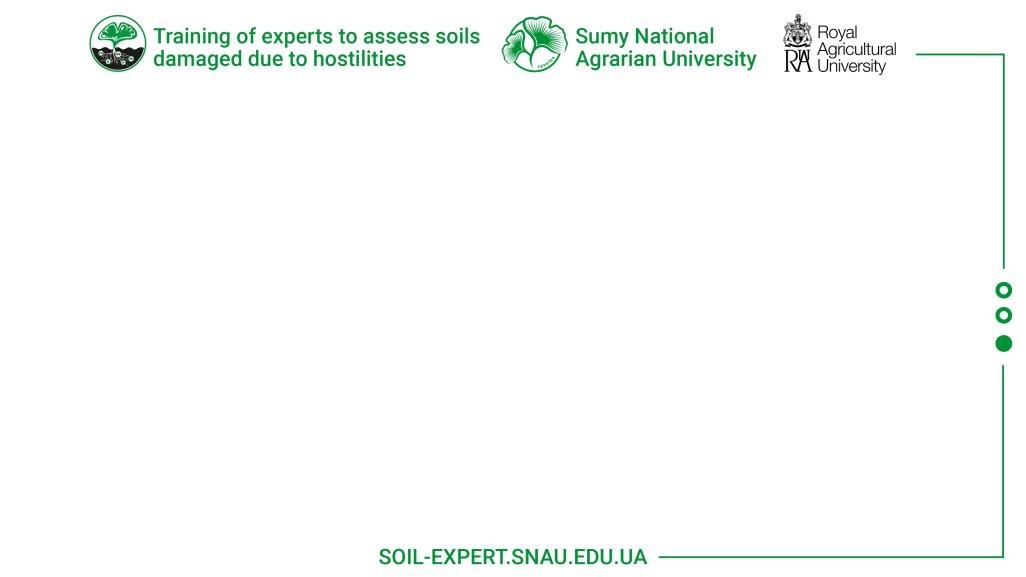 Використані джерела:
Текст – авторський Василя Ковальчука (СНАУ)
Ілюстрації – авторські Василя Ковальчука (СНАУ)
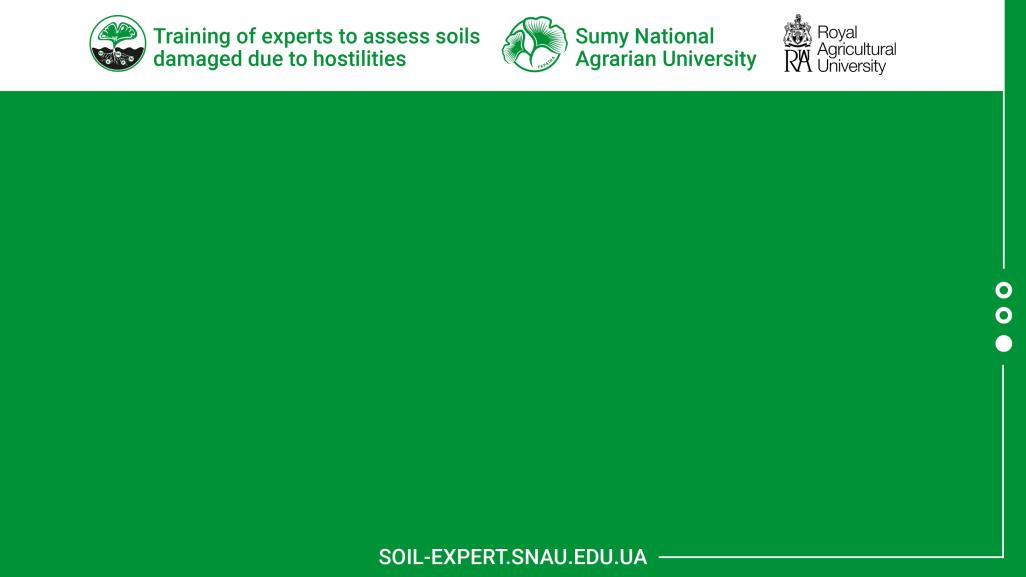 ДЯКУЮ ЗА УВАГУ!